TSVV3 – Regular advancement meeting06/09/2023 – TCV validationProject news
P. Tamain
Today’s meeting agenda
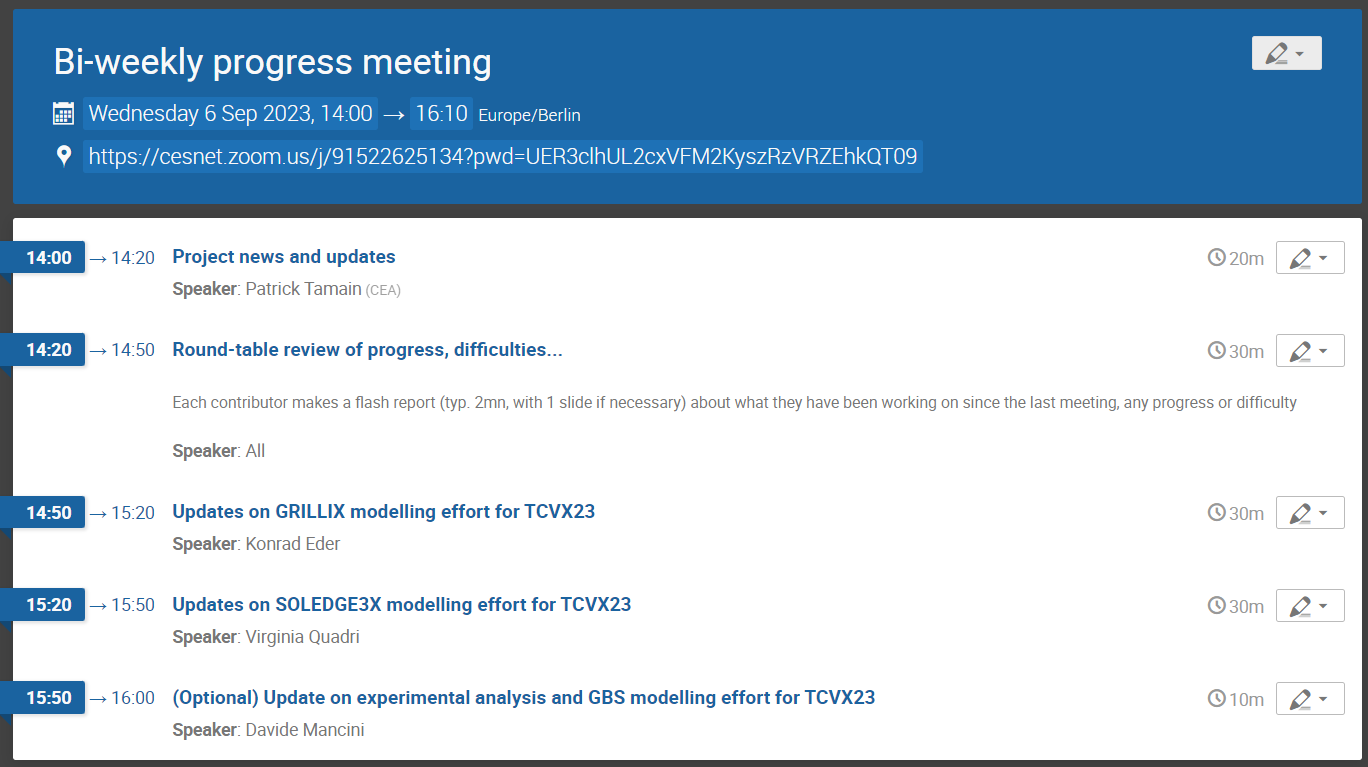 Patrick Tamain | TSVV3 regular advancement meeting – TCV validation | 06/09/2023 | Page 2
EUROfusion code standard survey
Received again a request to update table “Status of the code progress towards the EUROfusion standard software”

Please send back to me before September 15th if any update (still drop an e-mail if no update)
Patrick Tamain | TSVV3 regular advancement meeting – TCV validation | 06/09/2023 | Page 3
Request for ACH support 2024
Need to submit request for ACH support in 2024
Deadline October 6th

Suggested course of action:
Return to me by Friday 15th individual requests from each group
I will compile all together
Discuss at next bi-weekly meeting on September 20th (with ACH colleagues)
Final iterations after by e-mail if necessary
Patrick Tamain | TSVV3 regular advancement meeting – TCV validation | 06/09/2023 | Page 4
EUROfusion HPC
MARCONI allocation extended until end of 02/2024
Linear extension of allocated hours

MARCONI100 definitely closed => LEONARDO
Access should have been granted to all of GPU users
Any issue to bring up?

Request from EUROfusion to provide feedback on data storage and analysis needs mid/long term
If you haven’t done so, please feed back to me (see e-mail from 01/09)
Patrick Tamain | TSVV3 regular advancement meeting – TCV validation | 06/09/2023 | Page 5
Up-coming communications
IAEA 2023: project overview (poster)
Currently writing manuscript
Will submit it simultaneously on pinboard and for your feedback by the end of the week
There will be need for inputs in terms of figures (copyrights!)
Pinboard deadline 04/09, hard deadline 20/09

WPTE Science Meeting / SB presentation for project gate review
Thank you all for providing feedback
Running very late on this
Will try to send slides Friday morning to get rapid feedback
Patrick Tamain | TSVV3 regular advancement meeting – TCV validation | 06/09/2023 | Page 6
Workplan 2024-2025
Currently writing document summarizing the output of June’s workshop
Will serve as reference for future workplan, in sight of EUROfusion deliverable definitions

I will send it for feedback and approval as soon as it is complete (probably beginning of October)
Patrick Tamain | TSVV3 regular advancement meeting – TCV validation | 06/09/2023 | Page 7
Proposal for future meetings
TCV-X23 case at the center of effort for mid-term future
Should hold regular dedicated meetings

Suggestion:
Hold it on the time slot of Wednesday’s meetings
Alternate generic task orientated meetings with TCVX23 meetings
Davide, Konrad and Virginia in charge of the agenda
Patrick Tamain | TSVV3 regular advancement meeting – TCV validation | 06/09/2023 | Page 8
Latest publications
Patrick Tamain | TSVV3 regular advancement meeting – TCV validation | 06/09/2023 | Page 9
Today’s meeting agenda
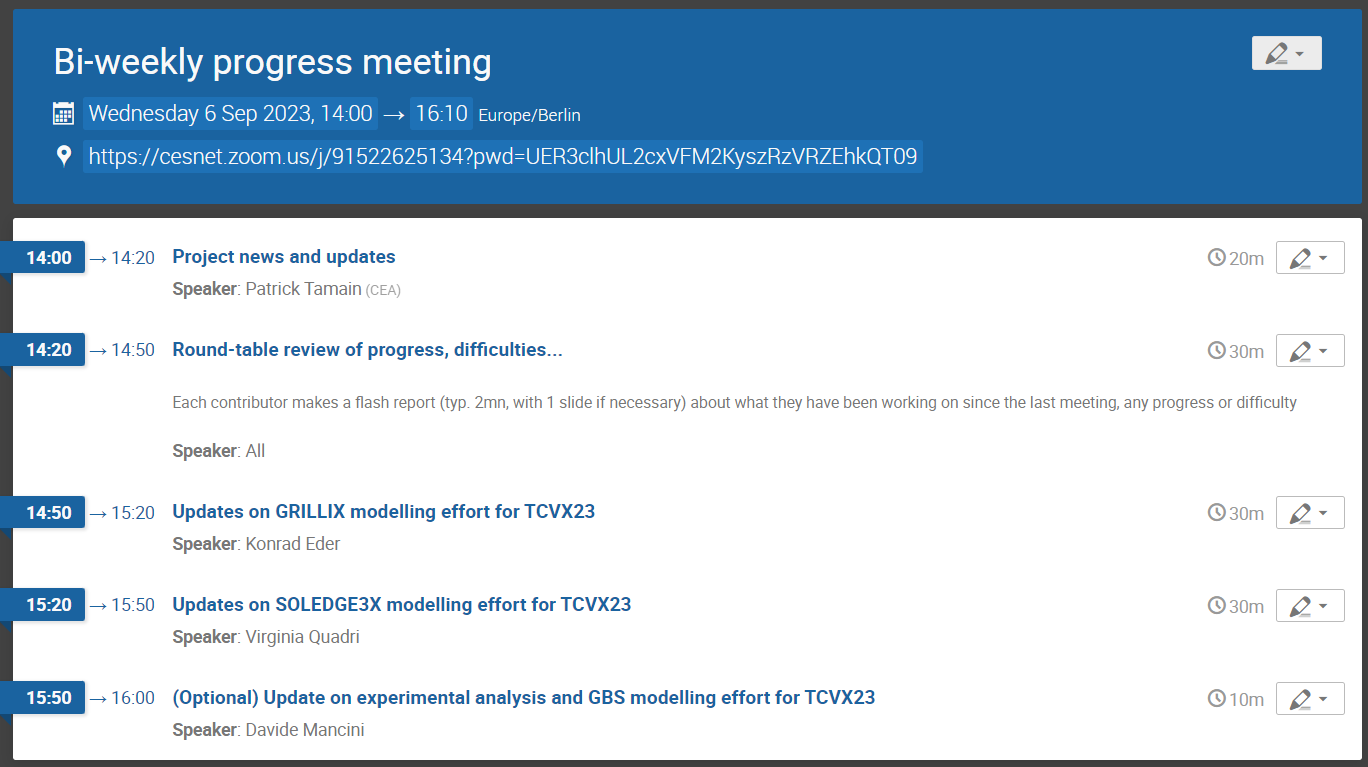 Upload presentations on https://indico.euro-fusion.org/event/2513/ or send to me please.
Patrick Tamain | TSVV3 regular advancement meeting – TCV validation | 06/09/2023 | Page 10